ТЕМА 2. Об’єкти експертиз товарів в митній справі
Основні питання 

Об’єкти експертизи товарів: 
одиниці продовольчої або непродовольчої продукції, матеріальні предмети, що містять інформацію про товарне походження об’єкта дослідження (супровідна документація, технічні описи та рекомендації з використання, зберігання та переміщення виробів).
Об’єкт  експертизи  –  це матеріальний  носій  інформації  про факти,  які складають зміст дослідження щодо експертизи.
За значущістю носіїв інформації: 

1. основні (товари та їхні характеристики: споживні властивості, якість, асортимент, кількість, вартість товару); 
2. порівняльні (зразки-еталони, базові зразки товарів); 
3. додаткові: 
об’єкти, що містять відомості щодо основного об’єкту експертизи (сировина, матеріали, напівфабрикати, комплектуючі); 
документація (сертифікати відповідності, сертифікати походження, договори, накладні тощо); 
процеси (виробництво, маркування, упакування, транспортування, зберігання, підготовка до продажу, експлуатація); 
послуги (упакування, хімчистка, побутове обслуговування тощо); 
правила експлуатації, використання товару.
За рівнем інформованості: 

–  високоінформативні; 
–  середньоінформативні; 
–  малоінформативні; 
–  непридатні для експертизи.
За станом: 

–  незмінені (нові товари); 
–  частково змінені (що були в експлуатації, частково використані); 
–  змінені.
Об'єктами  експертизи  товарів  в митній  справі  є матеріалізовані джерела інформації, до яких належать: 

товари  і предмети, що переміщуються через митний кордон, а також їх проби, відібрані для дослідження; 

предмети контрабанди і порушення митних правил; 

товаросупровідні  документи  (митні,  нормативні,  фінансові),  що використовують при митному контролі і митному оформленні.
Експертиза  товарів  в  митній  справі  здійснюється  посадовими  особами митного органу в рамках процедур митного контролю та митного оформлення та встановлення характеристик, визначальних для: 

1) класифікації товарів згідно з УКТ ЗЕД; 
2) перевірки задекларованої митної вартості товарів; 
3) встановлення країни походження товарів (документами, що підтверджують країну походження товару, є сертифікат про походження товару або засвідчена декларація про походження товару, або декларація про походження товару, або сертифікат про регіональне найменування товару); 
4)  встановлення  належності  товарів  до  наркотичних  засобів, психотропних  речовин,  їх  аналогів,  прекурсорів,  сильнодіючих  чи  отруйних речовин; 
5)  встановлення  належності  товарів  до  предметів,  що  мають  художню, історичну чи археологічну цінність; 
6)  встановлення  належності  товарів  до  таких,  що  виготовлені  з використанням  об'єктів  права  інтелектуальної  власності,  що  охороняються відповідно до закону
Наказом Державної митної служби України від 01.07.2021 року № 476 було затверджено Методичні рекомендації щодо роботи посадових осіб митних органів  з  аналізу,  виявлення  та  оцінки  ризиків  при  здійсненні  контролю  за    правильністю визначення митної вартості товарів, які переміщуються через митний кордон України
Робота з аналізу, виявлення та оцінки ризиків здійснюється посадовою особою митного органу, яка здійснює контроль за правильністю визначення митної вартості, в межах строку митного оформлення, крім випадків, коли такий строк може бути перевищений на час, необхідний для подання додаткових документів.
Перевірка правильності визначення митної вартості включає у себе 22 етапи.
https://export.gov.ua/5-iak_otrimuvati_sertifikati_pokhodzhennia_produktsii

Як отримувати сертифікати походження продукції?
Сертифікат про походження товару — це документ, який однозначно свідчить про країну походження товару і виданий компетентним органом даної країни або країни вивезення, якщо у країні вивезення сертифікат видається на підставі сертифіката, виданого компетентним органом у країні походження товару.
Засвідчена декларація про походження товару — це декларація про походження товару, засвідчена державною організацією або компетентним органом, наділеним відповідними повноваженнями.
Декларація про походження товару — це письмова заява про країну походження товару, зроблена у зв’язку з вивезенням товару виробником, продавцем, експортером (постачальником) або іншою компетентною особою на комерційному рахунку чи будь-якому іншому документі, який стосується товару.
Сертифікат про регіональне найменування товару — це документ, який підтверджує, що товари відповідають визначенню, характерному для відповідного регіону країни, та виданий компетентним органом відповідно до законодавства країни вивезення товару.
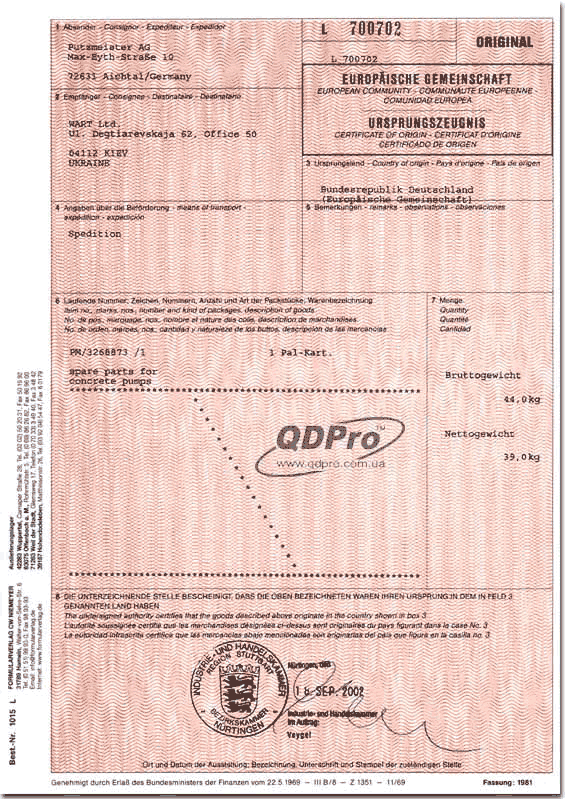 Сертифікат про походження товару
Товарами, повністю виробленими у даній країні, вважаються товари передбачені в ст. 38 Митного кодексу, а саме: 
1) корисні копалини, добуті з надр цієї країни, в її територіальних водах або на її морському дні; 
2) продукція рослинного походження, вирощена або зібрана в цій країні; 
3) живі тварини, що народилися та вирощені в цій країні; 
4) продукція, одержана від живих тварин у цій країні; 
5) продукція, одержана в результаті мисливського або рибальського промислу в цій країні; 
6) продукція морського рибальського промислу та інша продукція морського промислу, одержана судном цієї країни або судном, що орендоване (зафрахтоване) цією країною; 
7) продукція, одержана на борту переробного судна цієї країни виключно з продукції, зазначеної у пункті 6; 
8) продукція, одержана з морського дна або з морських надр за межами територіальних вод цієї країни, за умови, що ця країна має виключне право на розробку цього морського дна або цих морських надр; 
9) брухт та відходи, одержані в результаті виробничих або інших операцій з переробки в цій країні, а також вироби, що були у вжитку, зібрані в цій країні та придатні лише для переробки на сировину (утилізації); 
10) електроенергія, вироблена в цій країні;
Наказом МОЗ від 03.04.2019 року № 715 затверджено Порядок віднесення засобів і речовин до аналогів наркотичних засобів і психотропних речовин
Оцінювання засобів і речовин щодо віднесення їх до аналогів наркотичних засобів і психотропних речовин здійснює Комісія Міністерства охорони здоров’я України
Строк прийняття рішення, оформлення Висновку комісії Міністерства охорони здоров’я України з віднесення/невіднесення засобів і речовин до аналогів наркотичних засобів і психотропних речовин становить не більше ніж один місяць із дня отримання даних, що надходять із джерел, щодо віднесення засобів (речовин) до аналогів наркотичних засобів і психотропних речовин.
Наказом Міністерства юстиції України від 08.10.1998 року № 53/5 затверджено Інструкцію про призначення та проведення судових експертиз та експертних досліджень та Науково-методичних рекомендацій з питань підготовки та призначення судових експертиз та експертних досліджень 
Таким наказом регламентовано проведення таких експертиз: 
1. Кримінологічна;
2. Інженерно-технічна 
3. Економічна 
4. Товарознавча 
5. У сфері інтелектуальної власності 
6. Психологічна 
7. Мистецтвознавча 
8. Екологічна 
9. Військова 
10. Ветеринарна 
11. Гемологічна 
12. Історико-археологічна 
13. Судова
Основним завданням експертизи об'єктів інтелектуальної власності є визначення властивостей цих об'єктів, до яких належать об'єкти промислової власності, об'єкти авторського права і суміжних прав.
При дослідженні об'єктів промислової власності вирішуються питання щодо властивостей цих об'єктів, а саме: знаків для товарів і послуг (торговельних марок); комерційних найменувань; географічних зазначень; промислових зразків; винаходів і корисних моделей; комерційної таємниці і ноу-хау; раціоналізаторських пропозицій; топографії інтегральних мікросхем; сортів рослин; порід тварин тощо.
Реєстр об'єктів прав інтелектуальної власності https://cabinet.customs.gov.ua/ipr/reg/overview
При дослідженні об'єктів авторського права та суміжних прав вирішуються питання щодо властивостей таких об'єктів:

Літературних та художніх творів (романи, поеми, статті та інші письмові твори; лекції, промови, проповіді та інші усні твори; драматичні, музично-драматичні твори, пантоміми, хореографічні, інші сценічні твори; музичні твори (з текстом або без тексту); аудіовізуальні твори; твори живопису, архітектури, скульптури та графіки; фотографічні твори; твори ужиткового мистецтва; ілюстрації, карти, плани, ескізи і пластичні твори, що стосуються географії, топографії, архітектури або науки; переклади, адаптації, аранжування та інші переробки літературних або художніх творів; збірники творів, якщо вони за добором або упорядкуванням їх складових частин є результатом інтелектуальної діяльності).

Комп'ютерних програм, компіляцій даних (баз даних), якщо вони за добором або впорядкуванням їх складових частин є результатом інтелектуальної діяльності.

Виконань, фонограм, відеограм, програм (передач) організацій мовлення тощо.

Окрему групу становлять економічні дослідження об'єктів інтелектуальної власності, зокрема визначення вартості перелічених вище об'єктів інтелектуальної власності та розрахунок збитків, завданих у результаті порушення прав на них.
До числа об’єктів мистецтвознавчої експертизи належать предмети антикваріату та твори монументального та станкового живопису, графіки, декоративно-ужиткового мистецтва, пам’ятки архітектури, скульптури, дрібної пластики, музичні інструменти, нотна література; нумізматика, фалеристика, геральдика та вексилологія (герби, прапори); друкована продукція, аудіо- та відеозаписи, фотографія.
Основними завданнями мистецтвознавчої експертизи є:
проведення атрибуції твору (встановлення автора твору, періоду створення роботи, приналежність до певної школи тощо);
визначення художнього рівня, історичного значення, культурної цінності та стану твору;
визначення оціночної або страхової вартості твору;
визначення відповідності продукції вимогам законодавства про захист суспільної моралі.
Об’єктами історико-археологічної експертизи є земельні ділянки з матеріальними залишками існування людства у минулих епохах незалежно від стану їх збереженості (кургани, могильники, некрополі, городища, поселення, окремі поховання, житла, господарські споруди, їх залишки тощо; антропогенні нашарування та рухомі археологічні предмети, що виявлені у них) та облікова і дослідницька документація на історичні (що знаходяться під земною поверхнею) та/або археологічні об’єкти культурної спадщини.
Історико-археологічна експертиза включає два напрями: історико-археологічні дослідження земельних ділянок; дослідження облікової та дослідницької документації на пам’ятки археологічної та історичної спадщини.
Об’єктами екологічної експертизи є матеріальні і матеріалізовані джерела інформації, що містять фактичні дані про обставини надзвичайної екологічної ситуації, а саме: 
локальна земельна ділянка, на якій виявлені ознаки негативного антропогенного впливу, у тому числі забруднені земельні ділянки, ділянки із частковим або повним руйнуванням родючого шару ґрунту, забруднені площі зелених насаджень, території вивезення, складування й знищення відходів виробництва і споживання тощо; 
забруднені водні простори (ділянки рік, озер, водоймищ); забруднений повітряний простір; 
проби атмосферного повітря, води, ґрунту, відібрані в межах антропогенного забруднення навколишнього середовища; 
зразки флори й фауни, які піддалися негативному антропогенному впливу; 
виробничі й складські приміщення промислових, комунальних та інших підприємств і організацій, їх очисні спорудження, газоочисні й пилоуловлювальні установки тощо; 
механізми, устаткування, їх вузли та деталі з місця, де відбулася надзвичайна екологічна ситуація; відомості з технічної документації й актів перевірки екологічного стану об’єктів; 
результати обстеження об’єктів навколишнього середовища санітарно-епідеміологічними, природоохоронними й іншими спеціально уповноваженими органами; 
інші джерела інформації про негативний антропогенний вплив на навколишнє середовище.
Об’єктами ветеринарної експертизи є:
тварини живі (свійські, дикі, мисливські, зоопаркові (екзотичні));
трупи тварин (анатомічно-цілі, фрагментовані, скелетизовані);
сировина для ветеринарно-біологічної промисловості (ендокринна, ферментна, спеціальна, кишкова, шлункова);
корми тваринного походження, кормові добавки;
речові докази (послід, блювотні маси тварини тощо);
документи (матеріали досудових розслідувань і судових справ (протоколи розтину, акти епізоотичного обстеження господарства, журнал реєстрації і лікування хворих тварин, журнал видачі ветеринарних документів, декларація виробника, експлуатаційний дозвіл тощо)).
Об’єктами гемологічної експертизи є дорогоцінне каміння, діаманти, дорогоцінне каміння органогенного походження, напівдорогоцінне каміння, декоративне каміння та вироби з нього, ювелірні вироби зі вставками каміння та сировина (алмазна, бурштинова тощо).
Наказ Державного гемологічного центру України від 16 жовтня 2018 р. № 126/18 Порядок організації гемологічної експертизи декоративного каміння і мінеральних продуктів: 
Об’єктами гемологічної експертизи відповідно до даного Порядку є: 

1) декоративне каміння – гірські породи або мінеральні утворення у вигляді сировини або готових виробів, штучні аналоги (замінники) та імітації декоративного каміння, композитні плити з використанням декоративного каміння, мінералів чи органогенних матеріалів (корали, перламутр, кістка тощо), зразки декоративного каміння, мінералів і органогенних матеріалів, декоративно-оздоблювальні вироби із декоративним камінням, скам'янілостями, органогенними матеріалами; 

2) мінеральні продукти – гірські породи або мінеральні утворення у сирому або промитому, роздробленому, перетвореному в порошок, просіяному, розмеленому, збагаченому за допомогою механічних чи фізичних процесів вигляді, що використовуються або можуть використовуватися як декоративне каміння для оздоблення, облицювання тощо.
До  формування  об’єктів  експертизи  в  митній  справі  висувають  такі 
вимоги: 

об’єкт має бути репрезентативним (представницьким); 
кількість  об’єктів  має  бути  оптимальною,  тобто  достатньою  для приготування проби.  

Слід  зазначити, що  об'єкти  експертизи  товарів  в митних цілях  та  інших видів  оцінної  діяльності  можуть  бути  однаковими.  При  цьому  оцінці піддаються  одиничні  екземпляри  споживчих  товарів,  комплексні  пакувальні одиниці  і  товарні  партії.  Тільки  при  споживчій  оцінці  не  визначаються характеристики товарних партій. 

Вказані об'єкти характеризуються не тільки комплексом основоположних характеристик  (асортиментною, якісною, кількісною  і вартісною), але  і різним рівнем  невизначеності.  

Необхідність  оцінки  товарів  в  умовах  невизначеності робить їх об'єктами експертизи.
Під  умовами  невизначеності  розуміється  ситуація,  при  якій  виникає проблема  вибору  альтернативних  рішень,  недостатності  інформації.  Ця невизначеність  найчастіше  є  наслідком  застосування  вибіркового  методу відбору  проб  з  товарних  партій.  Навіть,  якщо  проби  (зразки)  відібрані відповідно  до  встановлених  правил,  існує  невизначеність  відносно відповідності кількісних і якісних характеристик одиничних товарів, відібраних з  товарної  партії,  аналогічним  характеристикам  всіх  товарів  в  цій  партії. 

При цьому  завжди  існує  ризик  виникнення  невідповідності  оцінюваного  об'єкту всієї  сукупності  товарів.  Внаслідок  цього  перенесення  результатів  оцінки відібраних  проб  (зразків)  на  всю  товарну  партію  може  привести  до  невірних рішень.
В той же час, часто оцінка якості одиничних товарів або вимірювання  їх кількості  відбувається  в  умовах  визначеності,  що  характеризуються конкретними результатами. Наприклад, за наявності достатньої  інформації про дійсні  значення  показників  кількісних  і  якісних  характеристик  одиничних екземплярів товарів експерт може віднести їх до певної градації якості. 

Рішення,  що  приймаються  експертом  відносно  об'єктів  експертизи, можуть  підрозділятися  за  ознакою  визначеності  або  невизначеності  на  три групи:  
вибір рішення   при   визначеності  – щодо кожної дії відомо, що вона приводить до деякого конкретного результату;
вибір рішення при ризику –  кожна дія приводить  до  одного  з часткових результатів з відомою вірогідністю появи; 
вибір рішення при невизначеності –  кожна  дія  має  безліч важливих результатів, але їх вірогідність експертові невідома.